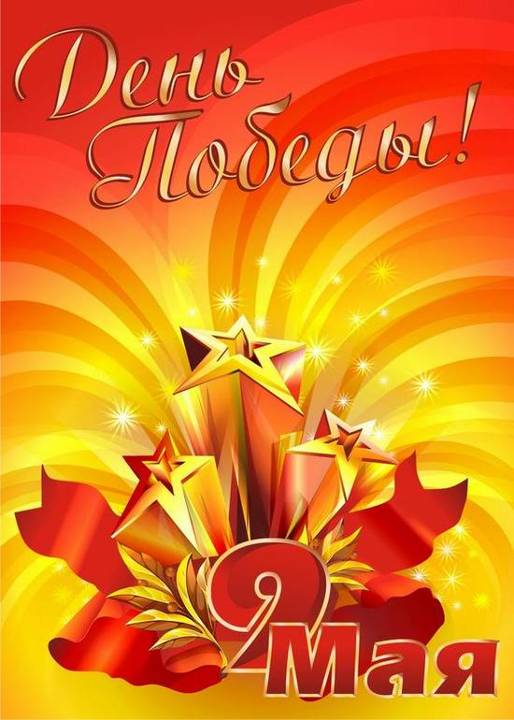 Выполнили воспитатели МАДОУ №304 Гелеверова Ю.Н. Горьковец И.А.
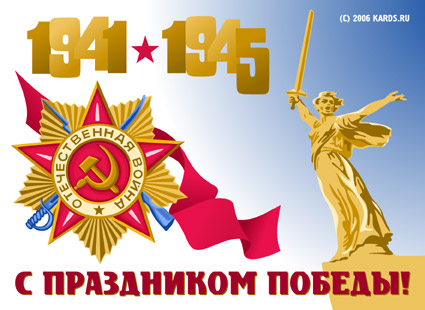 9 мая - это всенародный праздник. Солдаты воевали, а женщины растили детей - будущее страны. Общими усилиями была достигнута победа над врагом! В этом году наш народ отмечает 75-летие  Великой Победы.
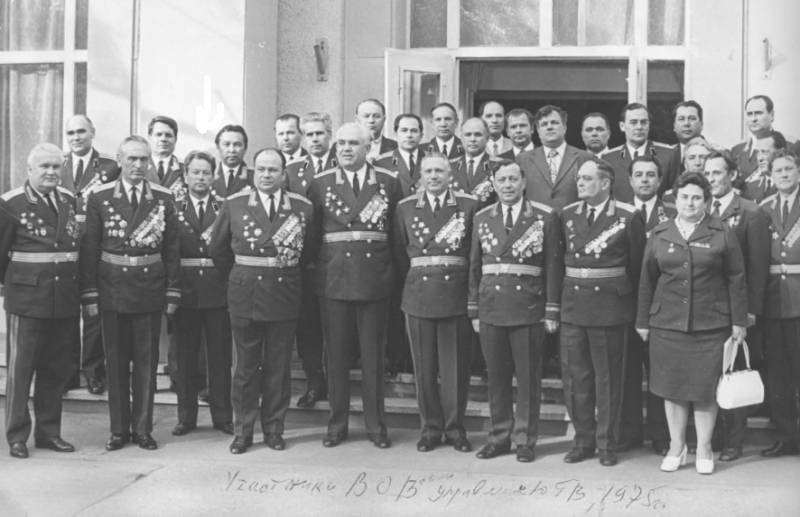 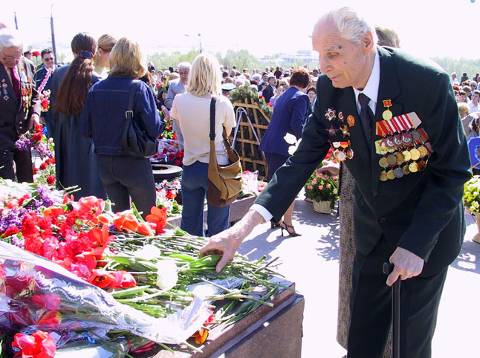 Нет в России семьи, которую война обошла стороной. В этот день вспоминают тех, кто остался на полях сражений, тех, кто после войны налаживал мирную жизнь.
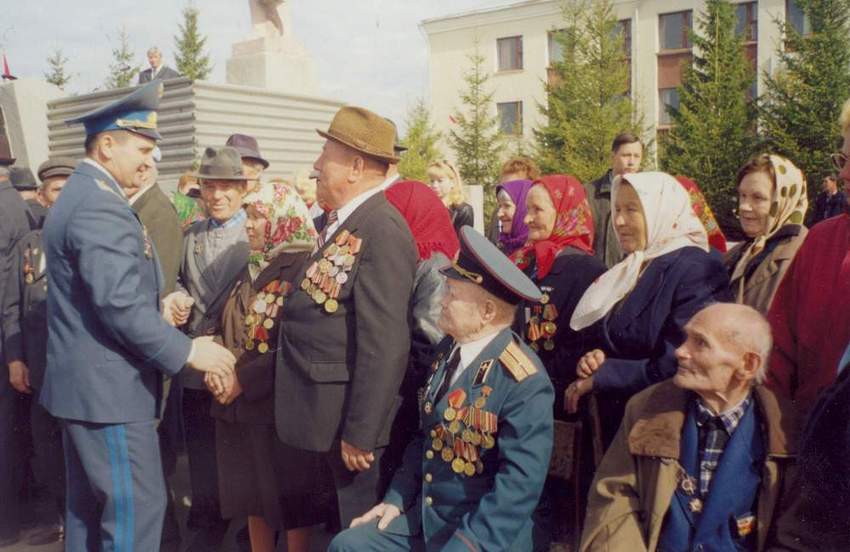 А еще поздравляют тех воинов Великой Отечественной Войны, которые живут сегодня.
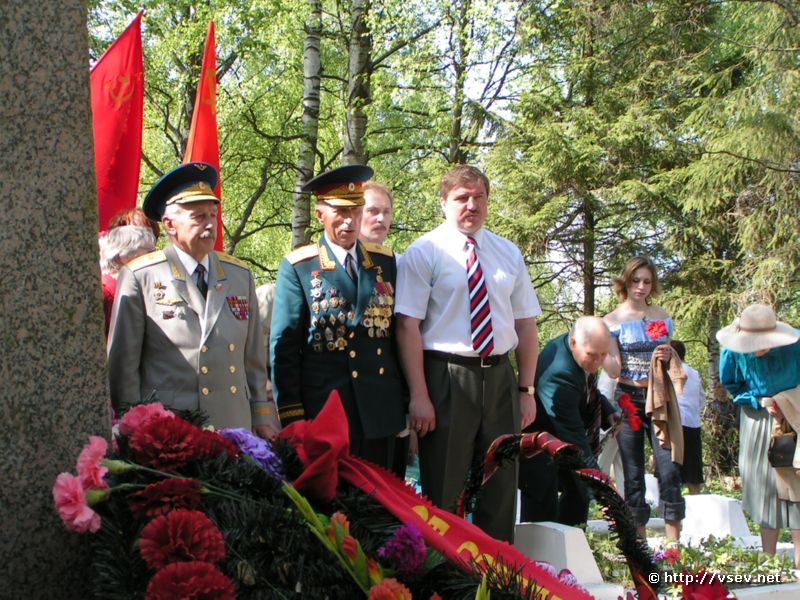 В этот Великий день принято бывать на могилах погибших воинов, возлагать венки, живые цветы тем, кто не вернулся с войны.
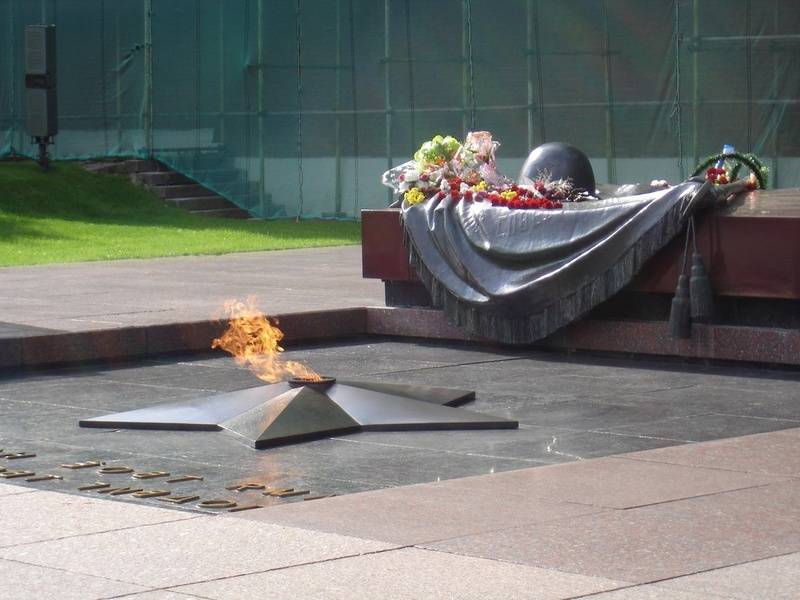 ДАВАЙТЕ ПОЧТИМ ПАМЯТЬ ВСЕХ ПОГИБШИХ ЗА РОДИНУ МИНУТОЙ МОЛЧАНИЯ.
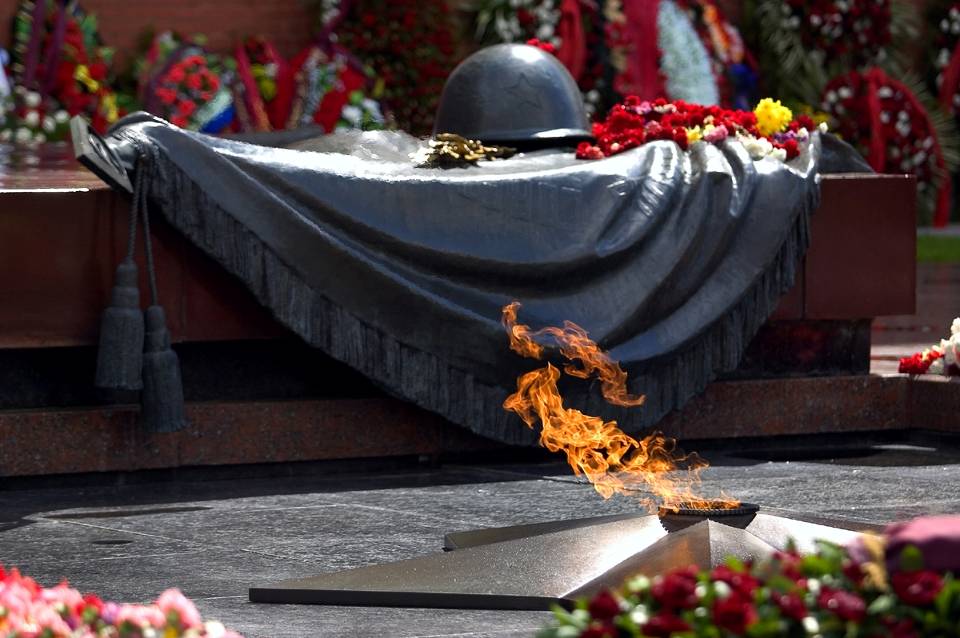 Все дальше в прошлое уходят годы страшной войны. Но подвиг людей, вставших на защиту отечества, будет вечно жить в памяти российского народа.
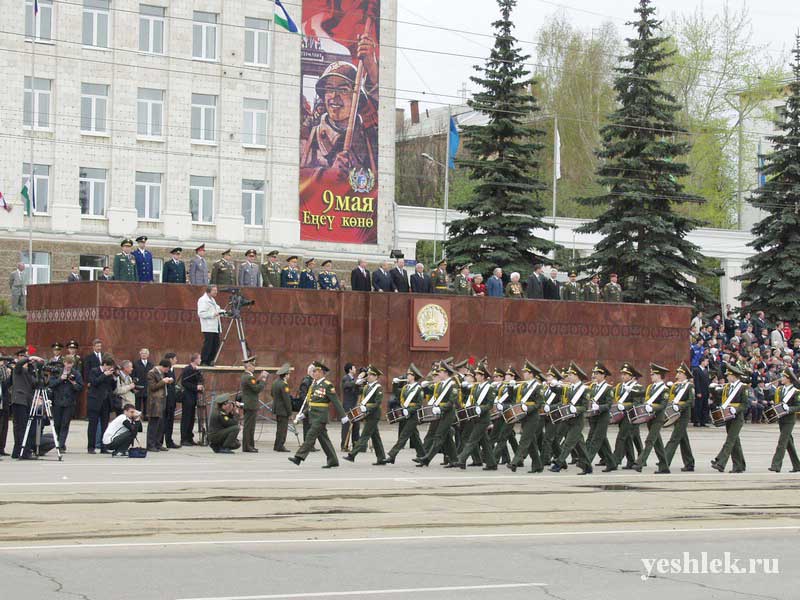 Ежегодно  9 мая устраивают парад военных в честь праздника Победы.
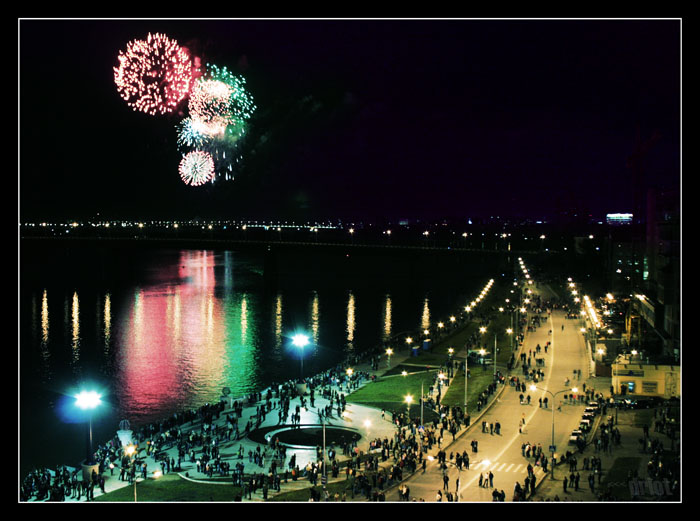 По всей стране слышны залпы праздничного салюта в честь тех, кто сражался за Родину.
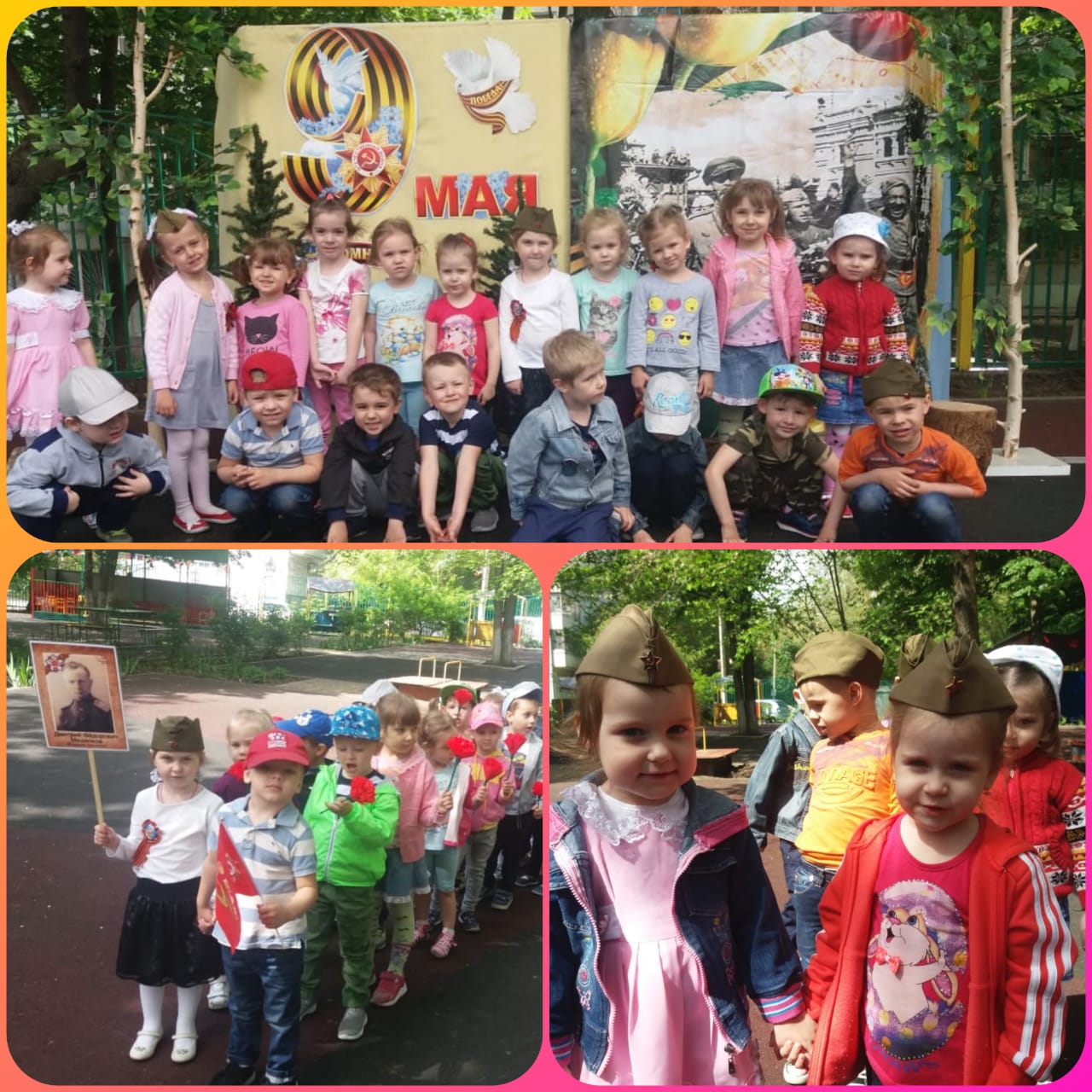 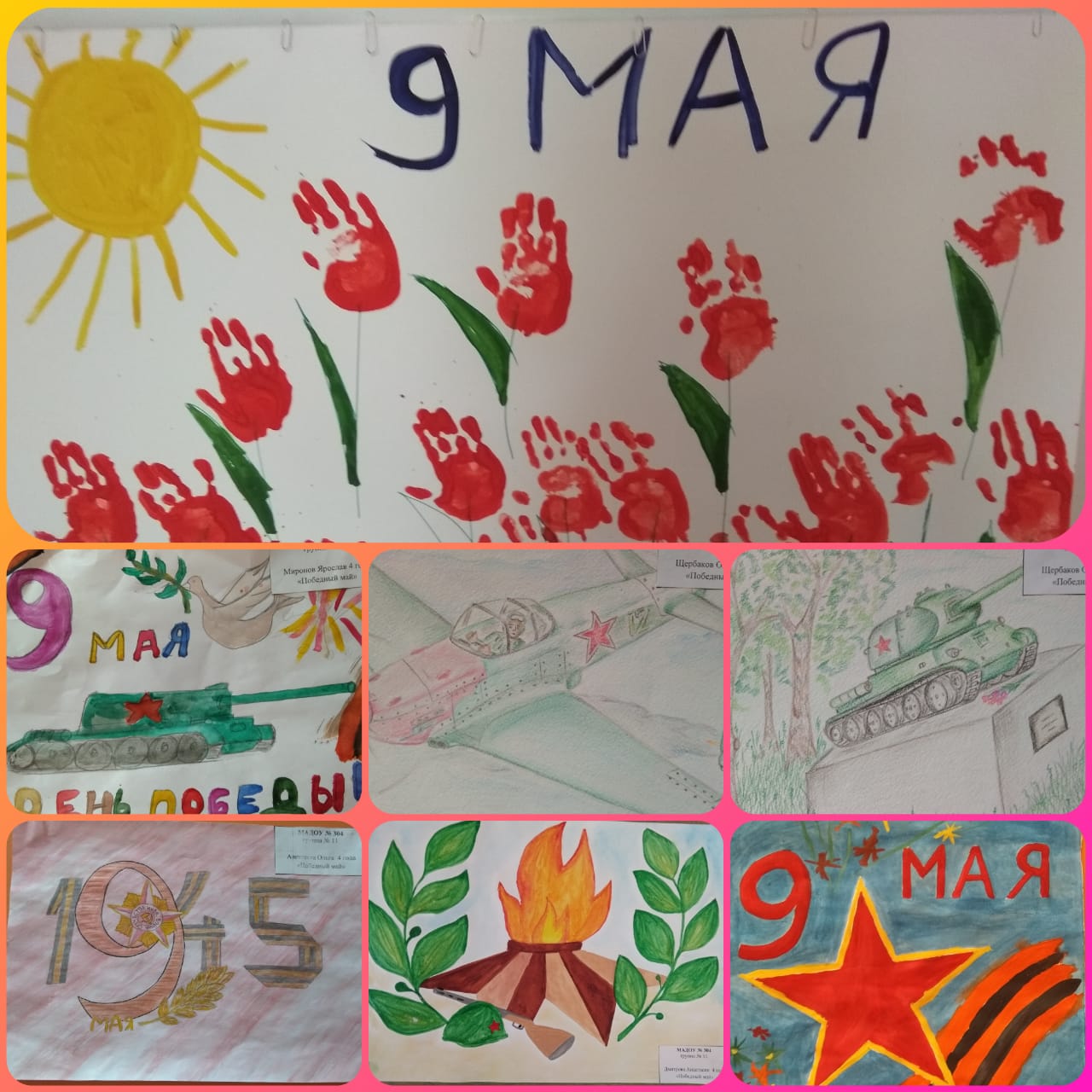 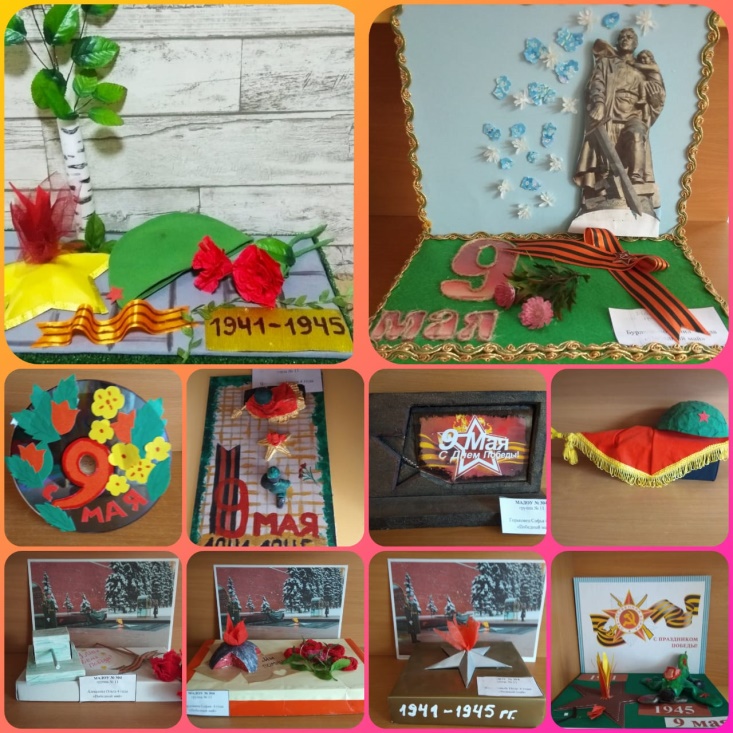 Для многих нынешних мальчишек и девчонок Великая Отечественная война - это далекое прошлое. Прошлое, о котором они знают по рассказам своих дедов или узнают  о войне из фильмов и книг.
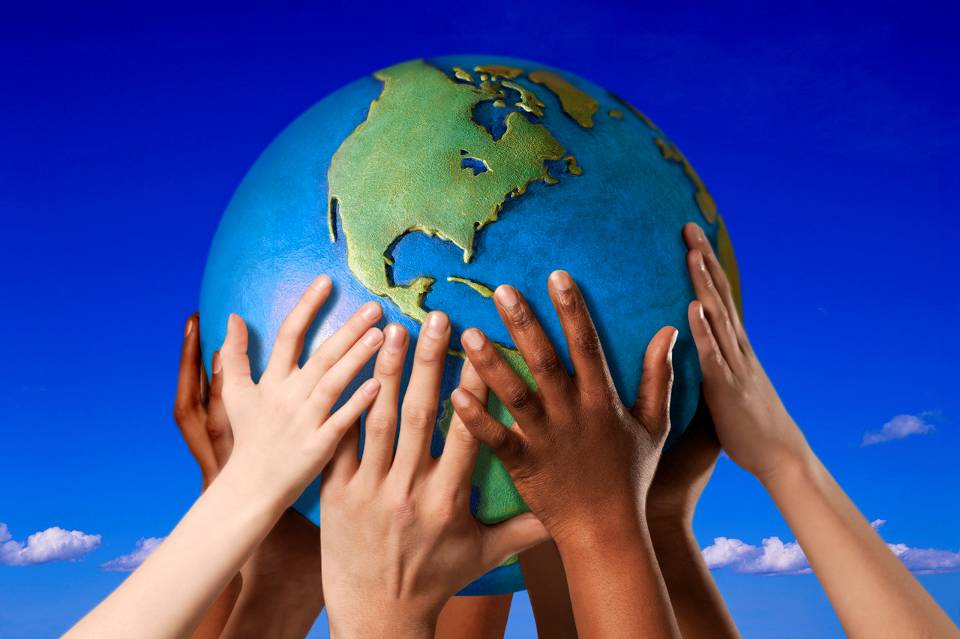 МИР - это Земля, мир - это люди, мир - это дети. Мир - это спокойная и  радостная жизнь. Нет войны, нет горя и слез. Мир нужен всем!
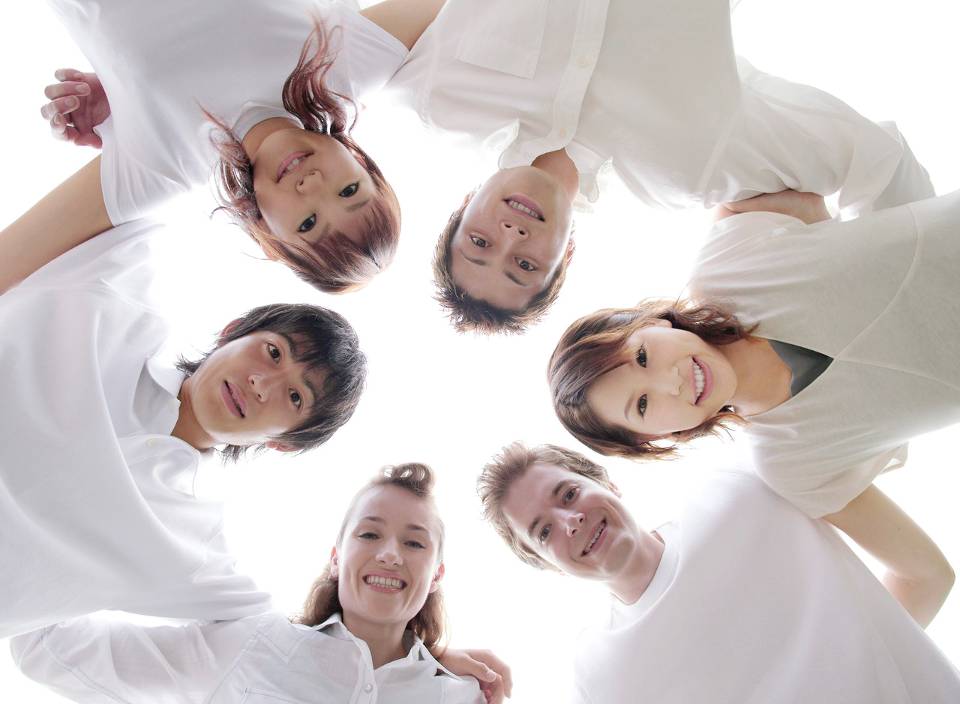 Мир будет тогда, когда все люди на нашей планете будут дружить.
Пусть небо будет голубым,Пусть в небе не клубится дым,Пусть пушки грозные молчатИ пулеметы не строчат,Чтоб жили люди, города...Мир нужен на земле всегда!(Н. Найденова)
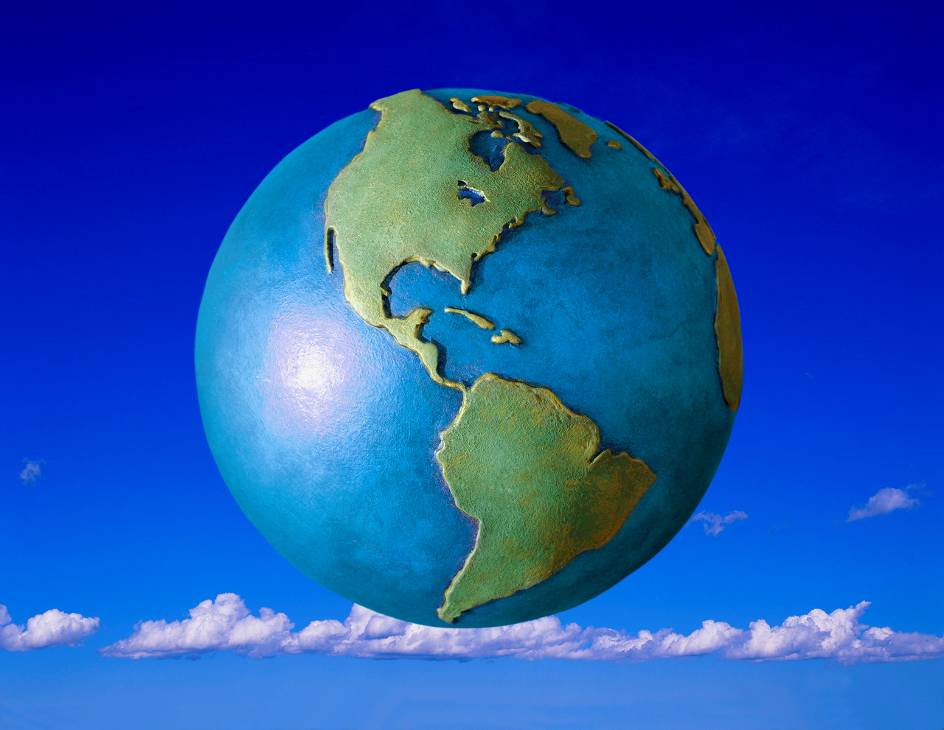 МИР